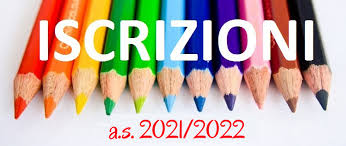 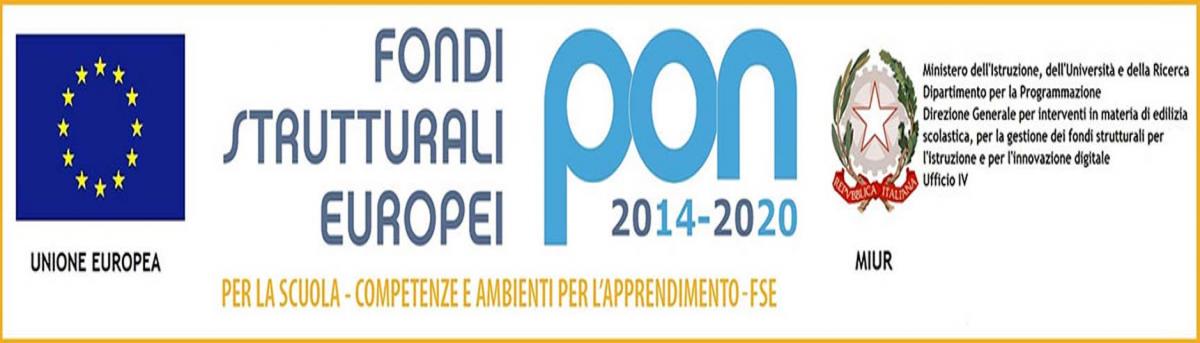 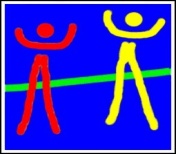 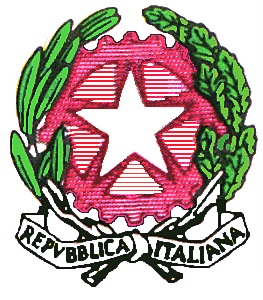 ISTITUTO COMPRENSIVO
SCUOLA DELL’INFANZIA, PRIMARIA E SECONDARIA DI PRIMO GRADO
VILLONGO – FORESTO SPARSO – GANDOSSO
Via A. Volta, 1 - 24060 VILLONGO (BG) - C.F.95118490168
 035 927200   035 925024
e-mail: bgic891004@istruzione.it
La nostra scuola
Si propone come 
COMUNITA’ EDUCANTE
Che opera per realizzare
Il progetto di vita di ciascun studente
MISSION
SCUOLA   come comunità professionale ed educativa che sappia accogliere, riconoscere e valorizzare le capacità e le competenze di ciascuno

DOCENTI come professionisti che riflettono e attivano modalità didattiche in grado di contribuire allo sviluppo di una persona libera e responsabile

STUDENTI come cittadini consapevoli e attivi, in grado di trasformare i contenuti in esperienze e la conoscenza in coscienza ( Socrate)
OBIETTIVI   GENERALI   DELLA SCUOLA  SECONDARIA  DI  PRIMO GRADO
PERCEZIONE DI SÉ
 CONTROLLO
INTEGRAZIONE
IMPEGNO
ATTENZIONE 
ORGANIZZAZIONE
AREA SOCIO-AFFETTIVO-RELAZIONALE
AREA COGNITIVA
AVVIO ALLE OPERAZIONI INTELLETTUALI

COMPETENZA NELLA COMUNICAZIONE E NELL’USO DEI LINGUAGGI SPECIFICI

ACQUISIZIONE DEL METODO DI OGNI    DISCIPLINA
Quadro orario delle discipline della scuola secondaria di 1° grado è così indicato
Francese a Villongo
Tedesco 
A Foresto Sparso
ORARIO
I CARDINI DELL’OFFERTA FORMATIVA
ACCOGLIENZA E ORIENTAMENTO
Percorso di continuità dalla scuola primaria alla scuola secondaria
Percorsi per la scelta delle scuole secondarie di secondo grado
Promozione del benessere di ogni studente
Educazione alla salute
Educazione alla cittadinanza
Educazione all’affettività
PREVENZIONE DELLA DISPERSIONE
ATTIVITA’ DI RECUPERO
PROGETTI PONTE
PERCORSO METODO DI STUDIO
SPORTELLO DI ASCOLTO
Valorizzazione delle eccellenze
Trinity
Delf
Potenziamento matematica
Coding
Partecipazione a gare sportive e musicali
Latino
E in raccordo con i Comitati dei genitori
LABORATORI EXTRASCOLASTICI E SUPPORTO NELLA REALIZZAZIONE DI MOMENTI DI DISCUSSIONE SU TEMATICHE ADOLESCENZIALI
E in raccordo con Amministrazione 
Comunale  E Oratorio
Spazio compiti e progetti estivi
VALUTAZIONE
NEL PATTO DI CORRESPONSABILITA’

Relazione con i docenti, il personale, i pari

Rispetto delle regole

Rispetto delle strutture e dei beni patrimoniali comuni
Nuove Modalità previste con D.lgs.62/2017 e nota prot.1865 del 10/10/2017
COMPORTAMENTO
GIUDIZIO SINTETICO
  Statuto degli studenti e delle studentesse
 Patto di Corresponsabilità
Competenze di Cittadinanza
VALUTAZIONE PERIODICA E FINALE
DESCRIZIONE DEI PROCESSI FORMATIVI IN TERMINI DI PROGRESSI
        LIVELLO  APPRENDIMENTI  
         COSTRUZIONE  DEL SE’
      RAPPORTO CON GLI ALTRI
       LIVELLO GLOBALE DI SVILUPPO  DEGLI  
           APPRENDIMENTI
Scuola INCLUSIVA
Perché NON SIAMO TUTTI UGUALI!
                                                                     La  più grande ingiustizia
                                                               
                                                                       E’ fare parti uguali tra 
                                                                                     disuguali !!!
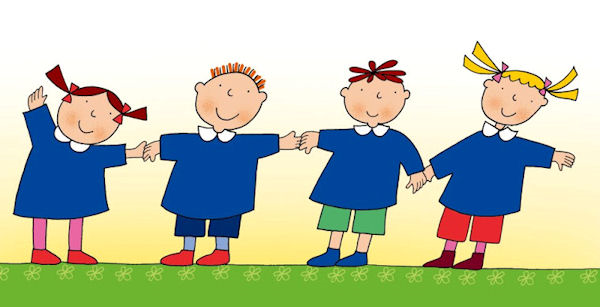 Come iscriversi presso la nostra scuola
•	Le iscrizioni avvengono on line.
•	Per compilare i moduli è necessario registrarsi sul sito www.iscrizione.istruzione.it seguendo le indicazioni sull’apposito form.
•	Attenzione: se non si risponde alla mail di conferma entro 24 ore la registrazione viene annullata.
•	Le famiglie che si sono già registrate lo scorso anno per l’iscrizione devono rifare la procedura di registrazione.
•	Per effettuare l’iscrizione è necessario essere in possesso del codice fiscale dell’alunno (in caso contrario è possibile utilizzarne uno provvisorio che deve essere creato dalla scuola).
•	Compilare	il	modulo	di	iscrizione	presente	sul	sito: www.iscrizione.istruzione.it
SCADENZE ISCRIZIONI
LE ISCRIZIONI PER L’A.S.2021-22
 partono dal 4 gennaio 2021 e terminano
Il 25 gennaio 2021
È possibile registrarsi già dal 19 dicembre 2020
I CODICI MECCANOGRAFICI DELLE NOSTRE SCUOLE SONO:

VILLONGO : BGMM891015

FORESTO SPARSO: BGMM891026
Se non si possiede un collegamento ad internet o si hanno problemi all’atto di presentazione della domanda  è possibile avere il supporto della scuola previo appuntamento.
Grazie per l’attenzione……..